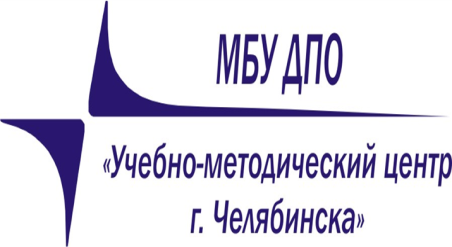 Образовательный проект «Книжные истории» МБУ ДПО ЦРО: продвижение книги и чтения
Татьяна Олеговна Бобина, 
методист МБУ ДПО «Центр развития образования города Челябинска», к.филол.н.
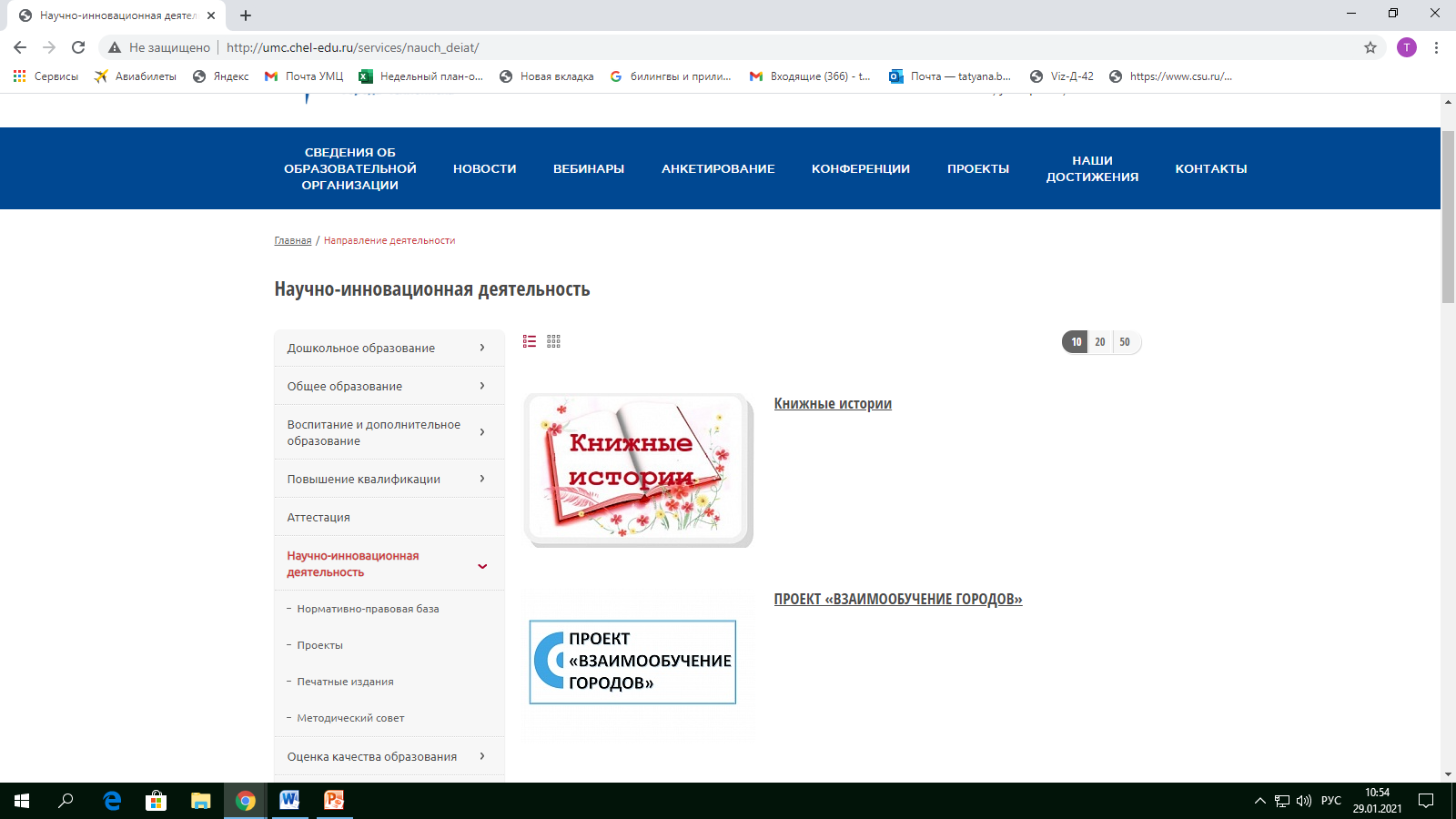 Адрес вкладки проекта «Книжные истории» на сайте МБУ ДПО «Центр развития образования города Челябинска»http://umc.chel-edu.ru/services/nauch_deiat/тел. 700-10-30 доб. 108,118
Образовательный проект «Книжные истории»
ориентирован- на популяризацию чтения, - повышение читательской активности с помощью опоры на наработанный педагогами и специалистами библиотек богатейший опыт в продвижении книги ичтения, - на поиск новых актуальных технологий, методов и приемов приобщения к литературе, для того чтобы процесс чтения был не только продуктивным, но и интересным.
Образовательный проект «Книжные истории»
Цель проекта  – актуализировать читательскую деятельность педагогов и школьников, активизировать так называемое свободное, досуговое чтение, а для учителей и чтение профессиональное.
Задачи проекта:
− помочь расширить жанровый и авторский состав и круг чтения;
− познакомить коллег с интересными и достойными прочтения произведениями;
− помочь поделиться своими увлекательными читательскими впечатлениями и открытиями;
− углубить понимание литературных текстов и культурно-исторических фактов благодаря свежему взгляду, совместному размышлению;
− помочь обогатить восприятие книги открытием новых литературных и культурных фактов, исторических и биографических эпизодов.
Проект «Книжные истории»
Вкладка проекта на сайте МБУ ДПО «Центр развития образования города Челябинска» включает три раздела: 
в первом из них  – «Материалы проекта» – содержится более 10 видеороликов и презентаций, посвященным книгам для детей и взрослых; 
во втором разделе – «Материалы проекта в рамках конкурса "Моя любимая книга"» – помещены конкурсные материалы X городского конкурса детского и юношеского творчества «Моя любимая книга», посвященного Дню Победы; 
третий раздел – «Рекомендательные списки и ссылки» – призван расширить формат знакомства с литературным и методическим пространством. Он содержит информацию об интернет-ресурсах некоторых библиотек и их продуктах.
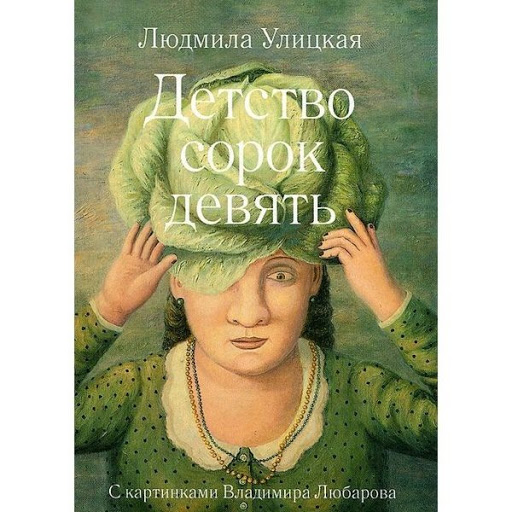 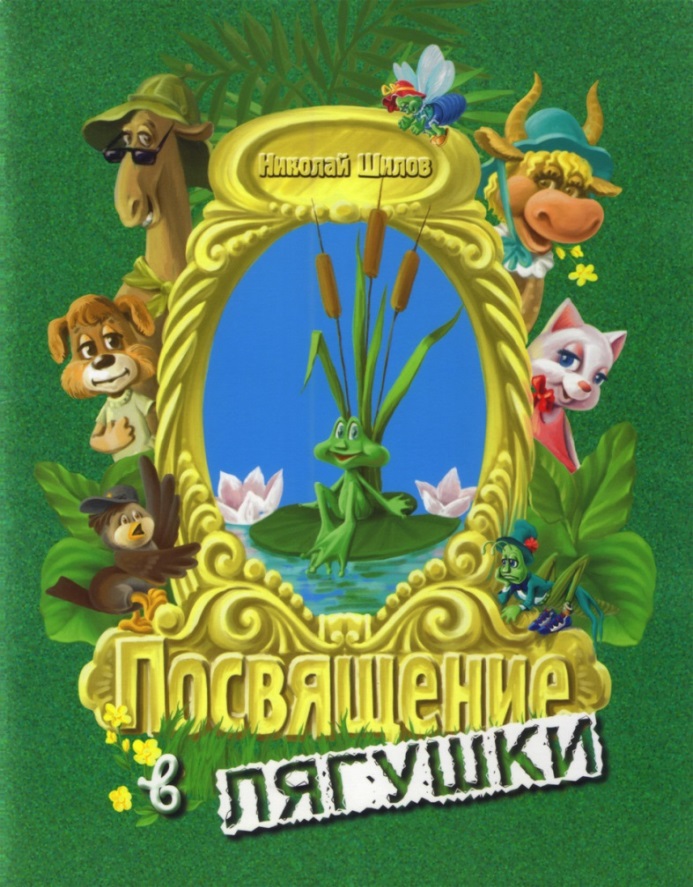 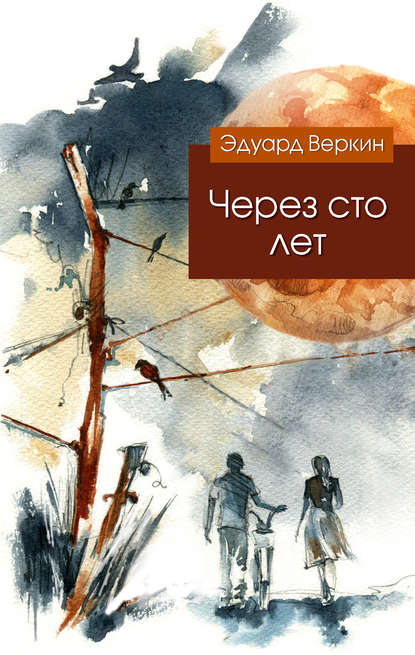 Проект «Книжные истории»
Для участия в проекте нужно:

1) прочитать книгу;
2) снять видеоролик или создать презентацию, содержащие впечатления о прочитанной книге, информацию о ее самых интересных моментах, которыми хотелось бы поделиться, осветить заинтересовавший вопрос; 
3) прислать видеоролик на электронную почту МБУ ДПО ЦРО onid@cro74.ru. 
Все материалы будут опубликованы на сайте МБУ ДПО ЦРО в разделе «Проекты/ Книжные истории».
Адрес вкладки проекта «Книжные истории» на сайте МБУ ДПО «Центр развития образования города Челябинска»http://umc.chel-edu.ru/services/nauch_deiat/тел. 700-10-30 доб. 108,118